All Saints Day
Year A
Revelation 7:9-17 and Psalm 34:1-10, 22  •  1 John 3:1-3  •  Matthew 5:1-12
"… for the Lamb … will be their shepherd, and he will guide them …, and God will wipe away every tear from their eyes."
Revelation 7:17
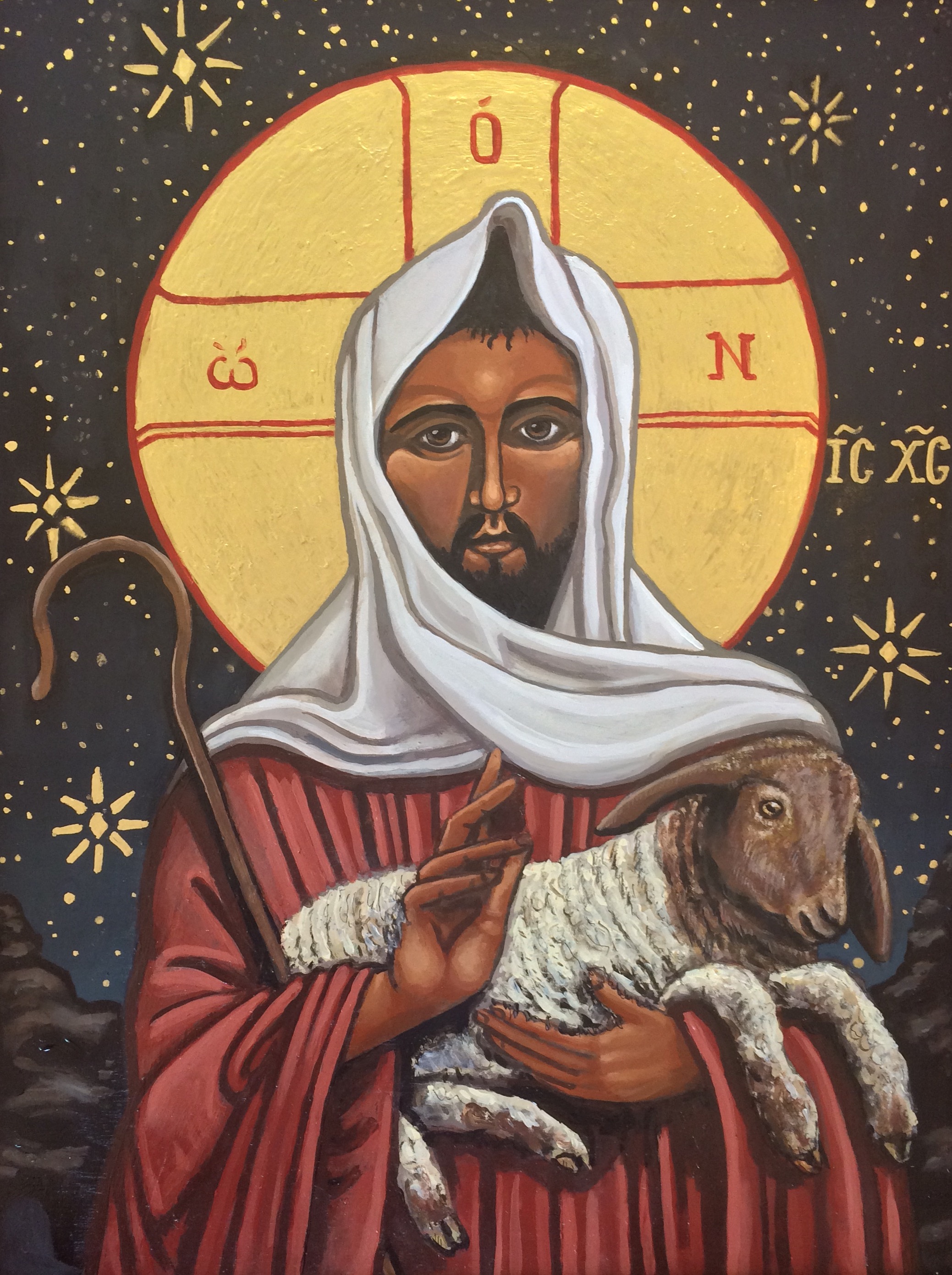 The Good Shepherd 
  
Kelly Latimore
O taste and see that the LORD is good; happy are those who take refuge in him.
Psalm 34:8
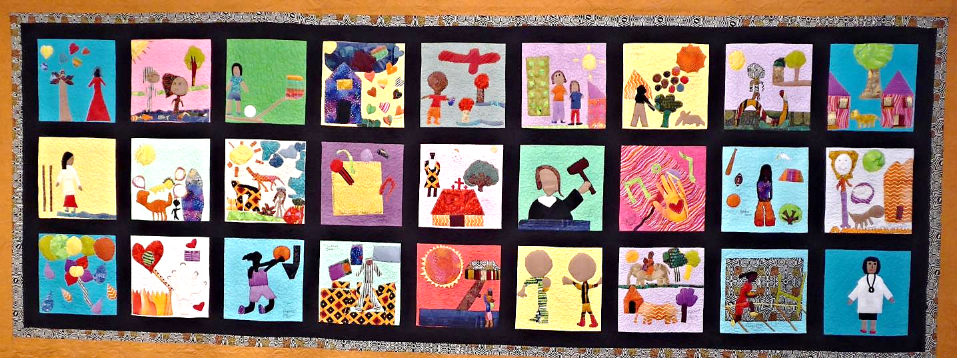 “Girls of Sudan” – The Quilted Conscience Project  --  Omaha, Nebraska
See what love the Father has given us, that we should be called children of God?
1 John 3:1-3
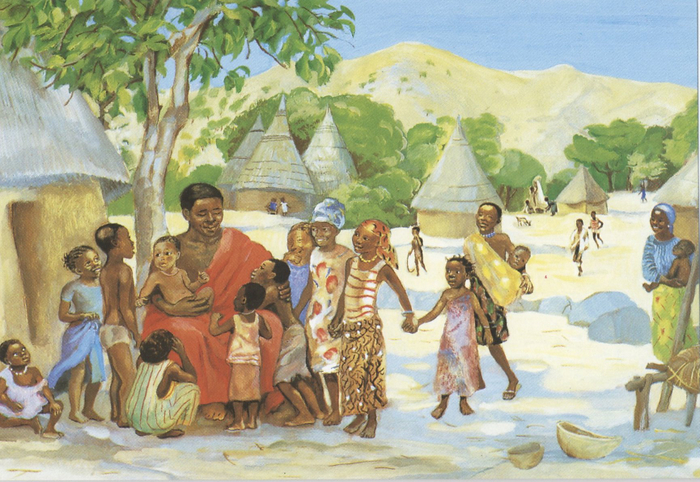 Jesus Welcomes the Children  --  JESUS MAFA, Cameroon
When Jesus saw the crowds, he went up the mountain … Then he began to speak, and taught them, saying:
Matthew 5:1a, 2
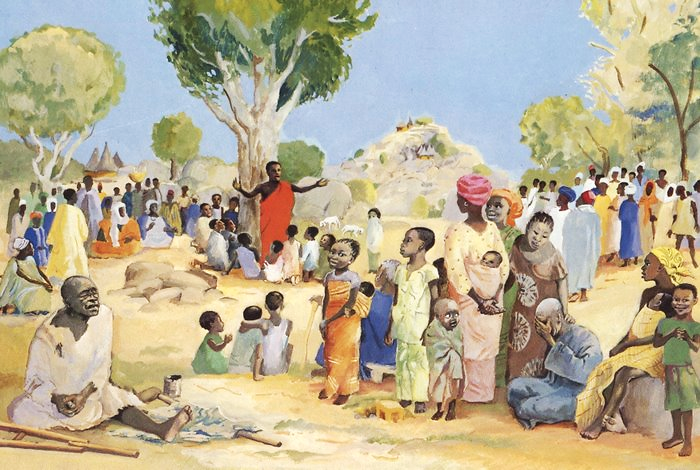 Sermon on the Mount  --  JESUS MAFA, Cameroon
"Blessed are the poor in spirit, for theirs is the kingdom of heaven.
Matthew 5:3
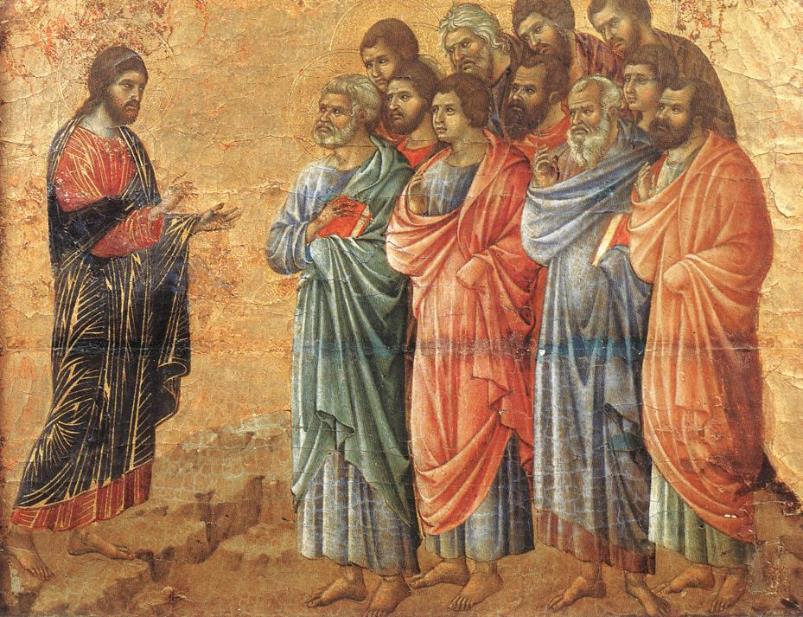 Christ on the Mountain  --  Duccio, Museo dell'Opera del Duomo, Siena, Italy
"Blessed are those who mourn, for they will be comforted.
Matthew 5:4
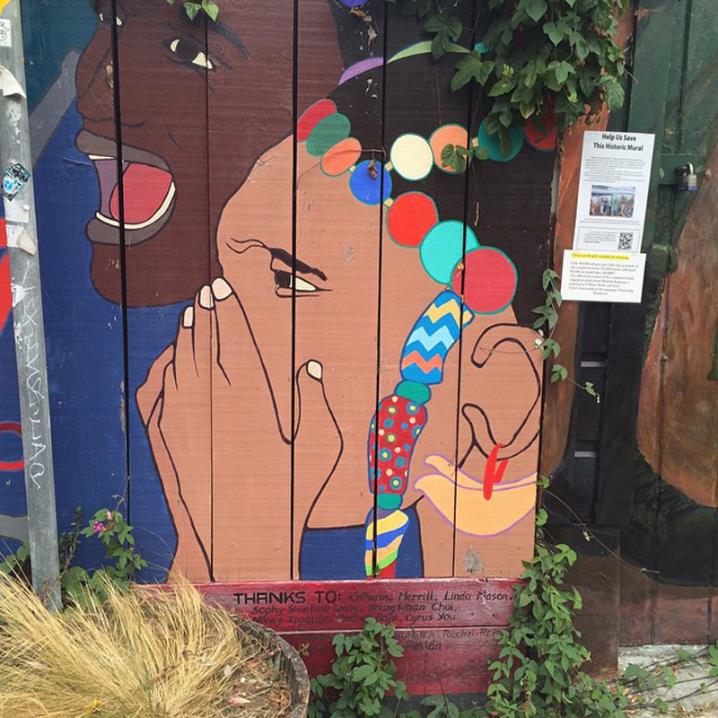 Grief

Mission District
San Francisco, CA
"Blessed are the meek, for they will inherit the earth.
Matthew 5:5
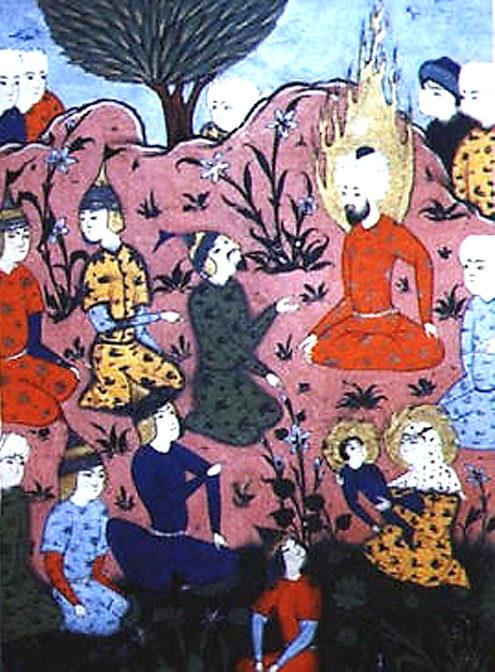 Sermon on the Mount

Undated Persian Miniature
"Blessed are those who hunger and thirst for righteousness, for they will be filled.
Matthew 5:6
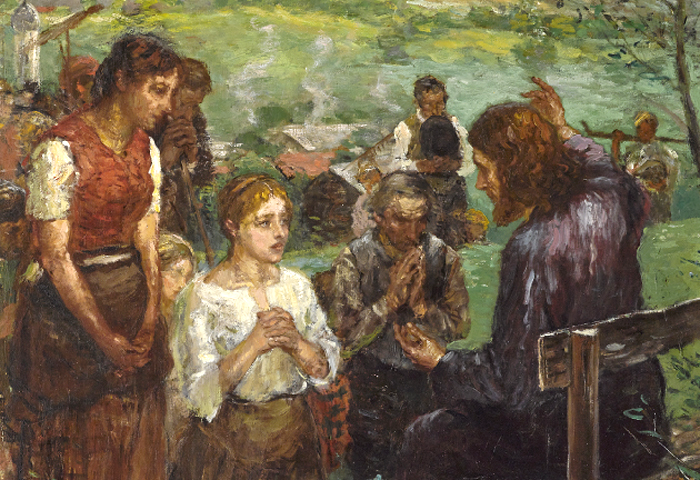 Sermon on the Mount  -- Fritz von Uhde, 2nd version
"Blessed are the merciful, for they will receive mercy.
Matthew 5:7
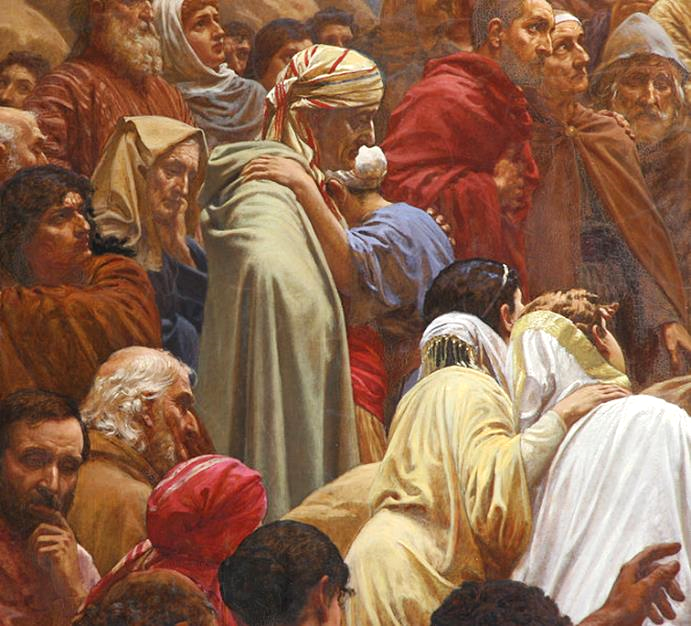 Sermon on the Mount, detail  --  Henrik Olrik, Church of St. Matthew, Copenhagen, Denmark
"Blessed are the pure in heart, for they will see God.
Matthew 5:8
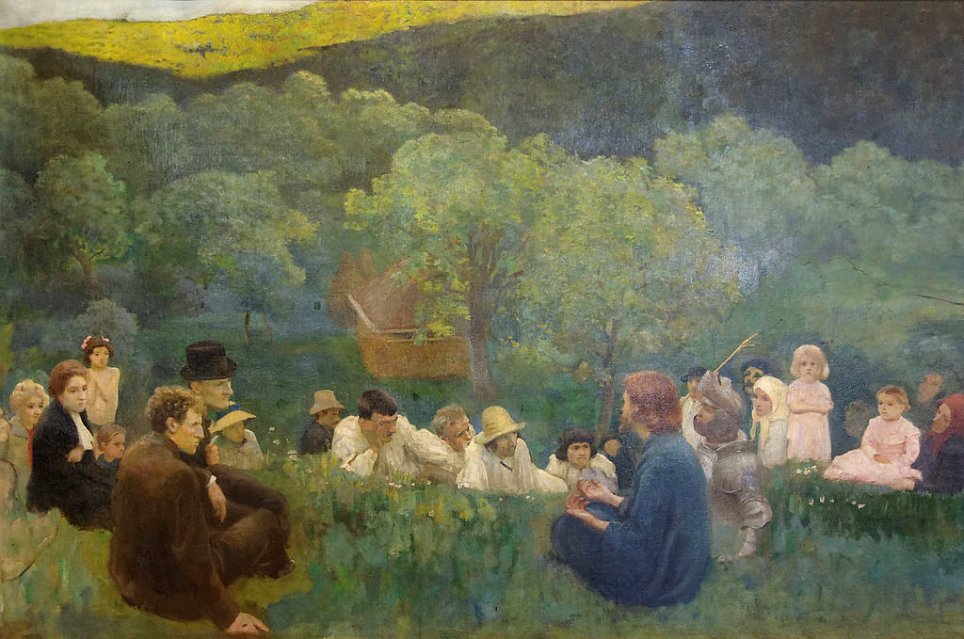 Sermon on the Mountain  --  Karoly Ferenczy, Hungarian National Gallery, Budapest, Hungary
"Blessed are the peacemakers, for they will be called children of God.
Matthew 5:9
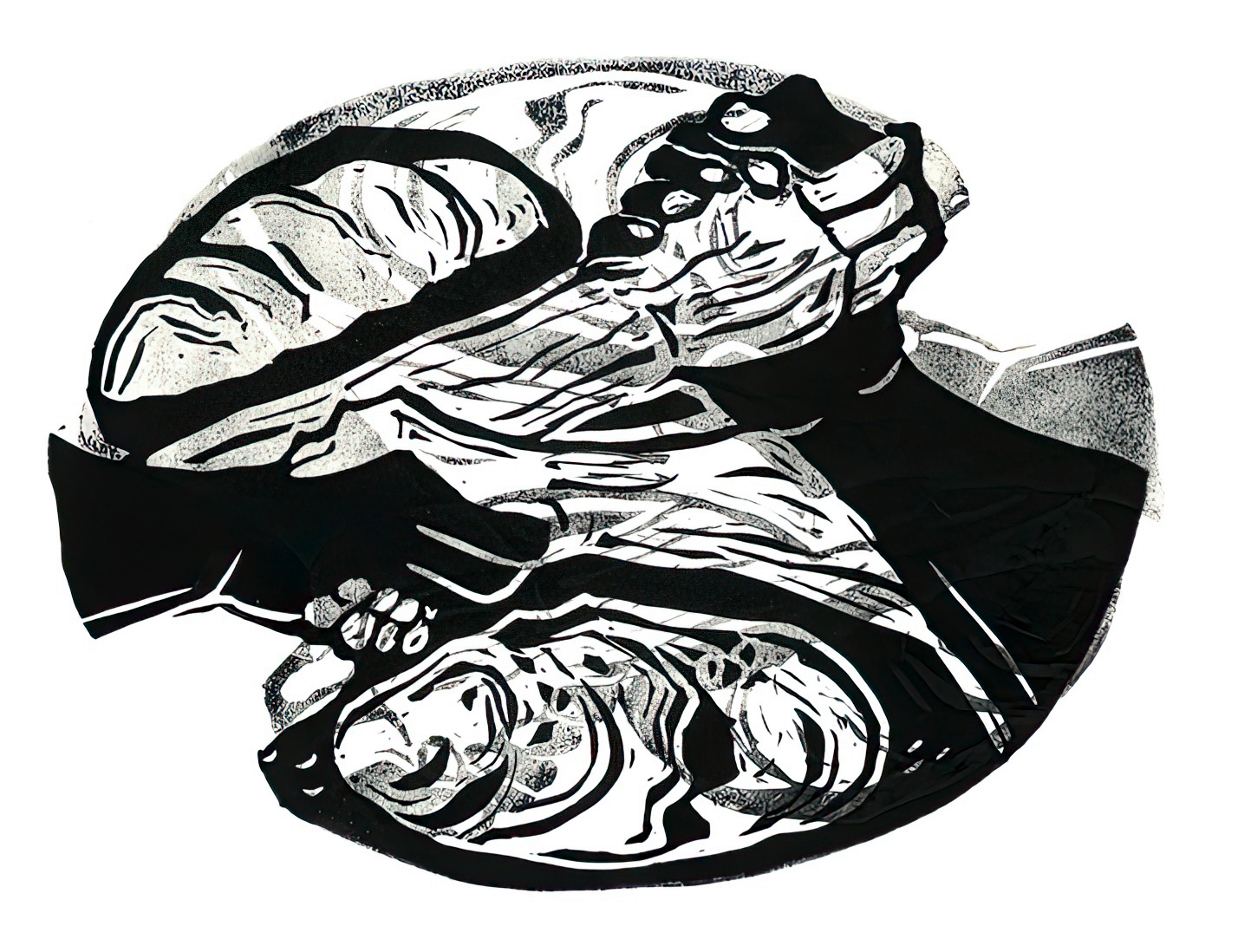 From the Lord's Prayer  --  Cara Hochhalter
"Blessed are those who are persecuted for righteousness' sake, for theirs is the kingdom of heaven.
Matthew 5:10
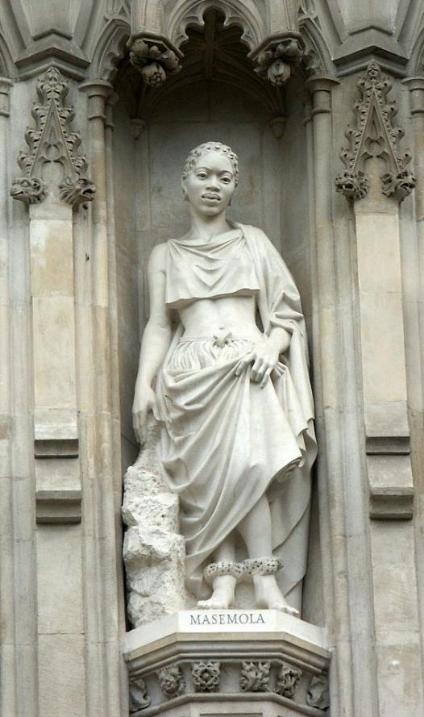 Manche Masemola, Christian Martyr

  Westminster Abbey, London, England
Credits
New Revised Standard Version Bible, copyright 1989, Division of Christian Education of the National Council of the Churches of Christ in the United States of America. Used by permission. All rights reserved.

Kelly Latimore Icons, https://kellylatimoreicons.com/
https://www.flickr.com/photos/aliarda/16750603296
http://diglib.library.vanderbilt.edu/act-imagelink.pl?RC=48395
http://diglib.library.vanderbilt.edu/act-imagelink.pl?RC=48284
https://commons.wikimedia.org/wiki/File:Duccio_di_Buoninsegna_-_Appearance_on_the_Mountain_in_Galilee_-_WGA06737.jpg
https://www.flickr.com/photos/shockinglytasty/15117071790
https://commons.wikimedia.org/wiki/File:Jesus-masih-islam.jpg
https://commons.wikimedia.org/wiki/File:Fritz_von_Uhde_Bergpredigt.jpg
http://commons.wikimedia.org/wiki/File:Sankt_Matthaeus_Kirke_Copenhagen_altarpiece_detail3.jpg
https://commons.wikimedia.org/wiki/File:The_Sermon_on_the_Mount_K%C3%A1roly_Ferenczy.jpg
Cara B. Hochhalter - The artist has granted permission for the non-commercial use of this image with attribution.
https://commons.wikimedia.org/wiki/File:WestminsterAbbey-Martyrs.jpg - Jean-Christophe Benoist

Additional descriptions can be found at the Art in the Christian Tradition image library, a service of the Vanderbilt Divinity Library, http://diglib.library.vanderbilt.edu/.  All images available via Creative Commons 3.0 License.